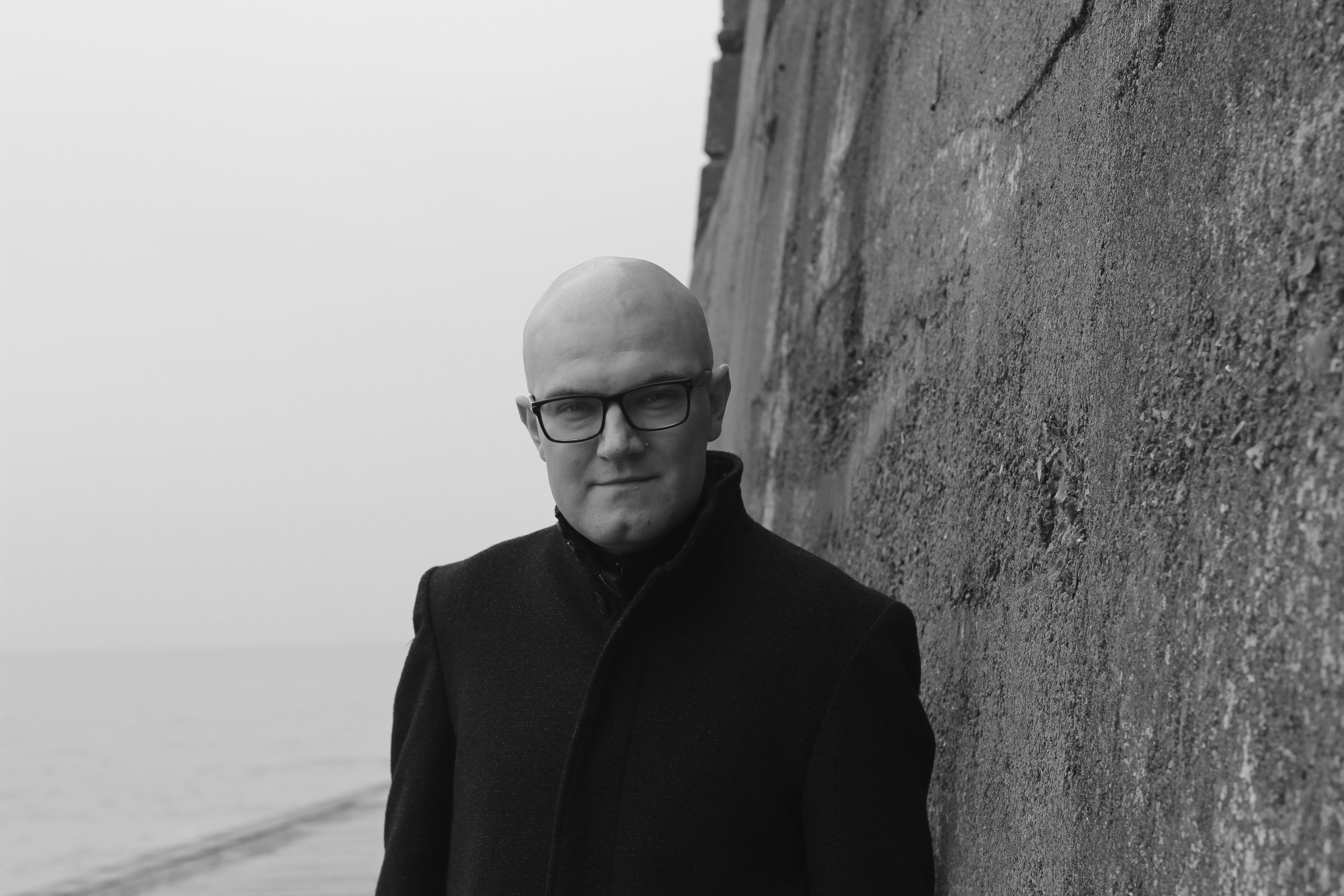 Digital Preservation and Self-Healing DOIs
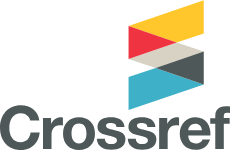 Martin Paul Eve
Principal R&D Developer, Crossref
Professor of Literature, Technology and Publishing, Birkbeck, University of London
meve@crossref.org
Let us start with what we don't know
Why does Crossref care about this?
What proportion of scholarly objects assigned a DOI are adequately preserved in a recognised dark archive?
How stable are the preservation systems that underpin the persistence of persistent identifiers?
Which actors are behaving well on this theme?
Who should be doing this? Libraries? Publishers? Both?
Is it already too late?
Building an item-level preservation database
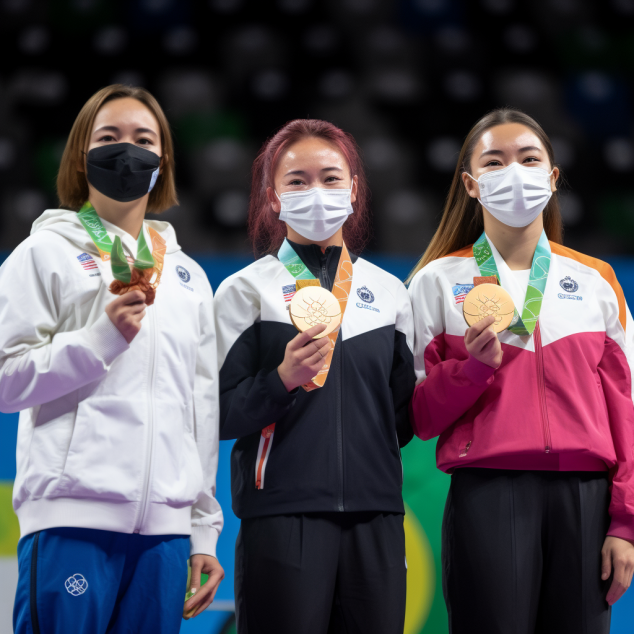 A grading system
Overall Preservation Status
Preservation By Member Revenue
Preservation by Member Deposits
Works
Next steps
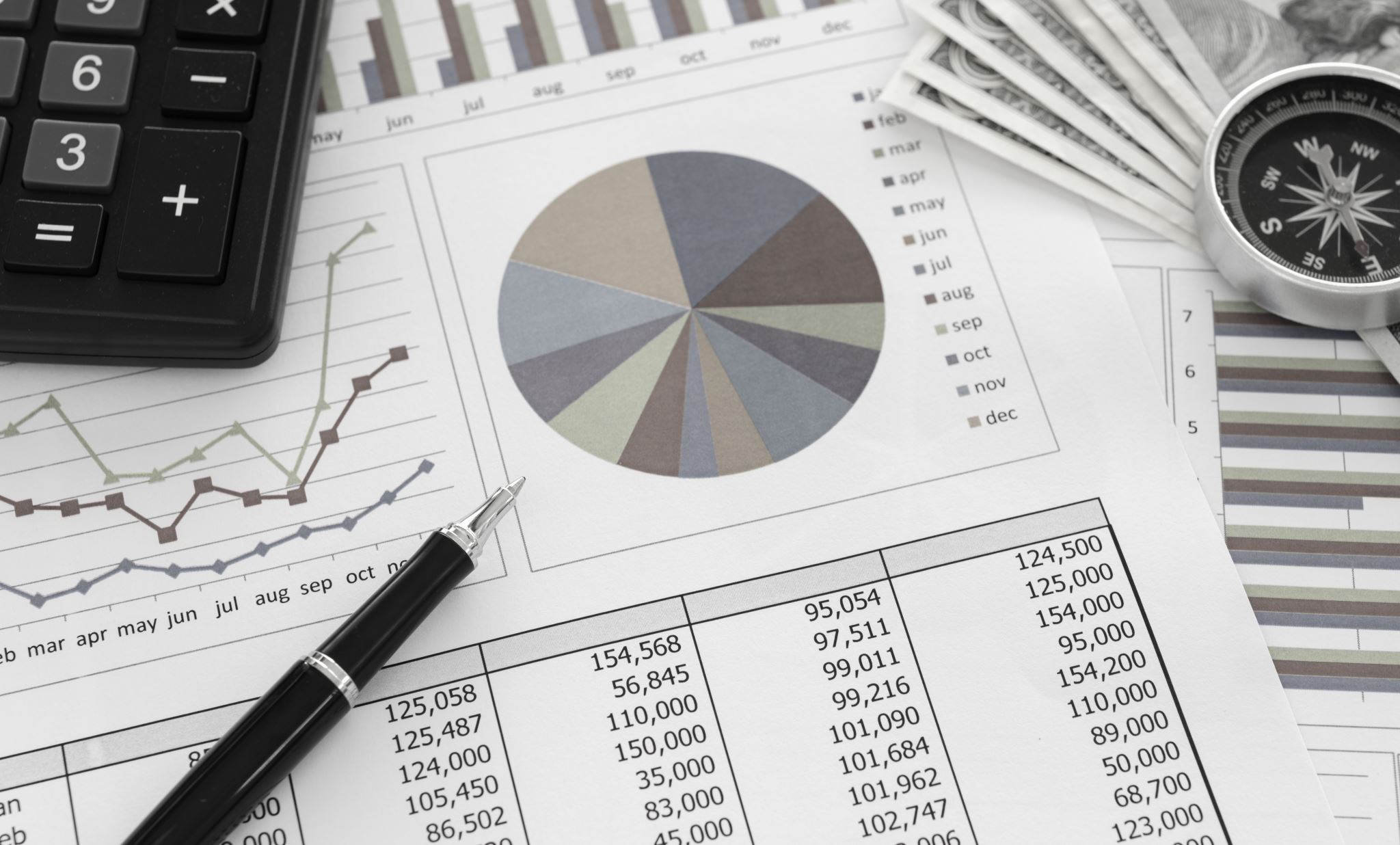 Forthcoming peer-reviewed paper
Lay/easy read summary of preservation situation
Direct member outreach
Project "Op Cit"
Single ingest to multiple digital preservation system
Endpoint monitoring to detect failure
Automatic triggering on failures
Full charts and dataset: https://the-vault.fly.dev/
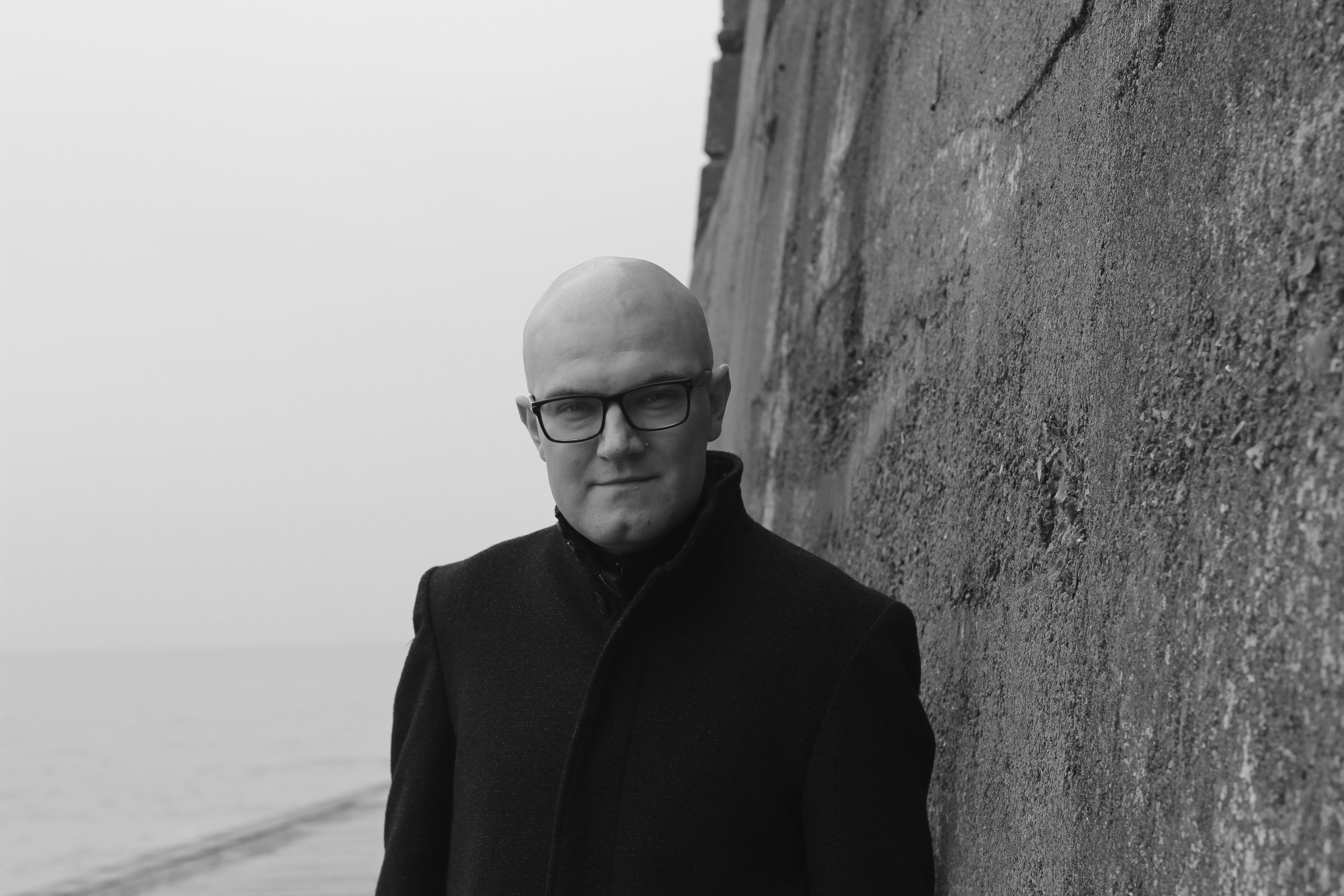 Thank You
Martin Paul Eve
Principal R&D Developer, Crossref
Professor of Literature, Technology and Publishing, Birkbeck, University of London
meve@crossref.org